KnowGraphs WinterSchool 2022
Serving and Querying Open Knowledge Graphs on the Web - Part 1
Axel Polleres
January 2022
What I've planned for today:
Part 1:
Interlude
Practical examples on querying Open KGs with SPARQL
Challenges/limitations of SPARQL over public endpoints
Part 2:
Serve and query KGs for local processing – HDT
Addressing the SPARQL endpoint bottleneck – where are we?
Linked Data Fragments
Smart-KG
Wise-KG
Page 2
Standard format (RDF) & Standard Query language (SPARQL) for Graph Data
Data representation
RDF (= Resource Description Framework)
a standard Format for publishing Graph Data on the Web.
Can be seen as a labeled graph
Querying
SPARQL
a query language (similar to SQL) for RDF data
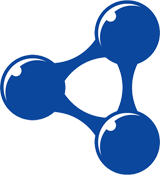 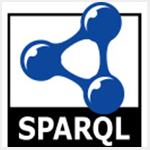 Page 3
RDF was invented for the Web, for annotating Webpages with "typed links"
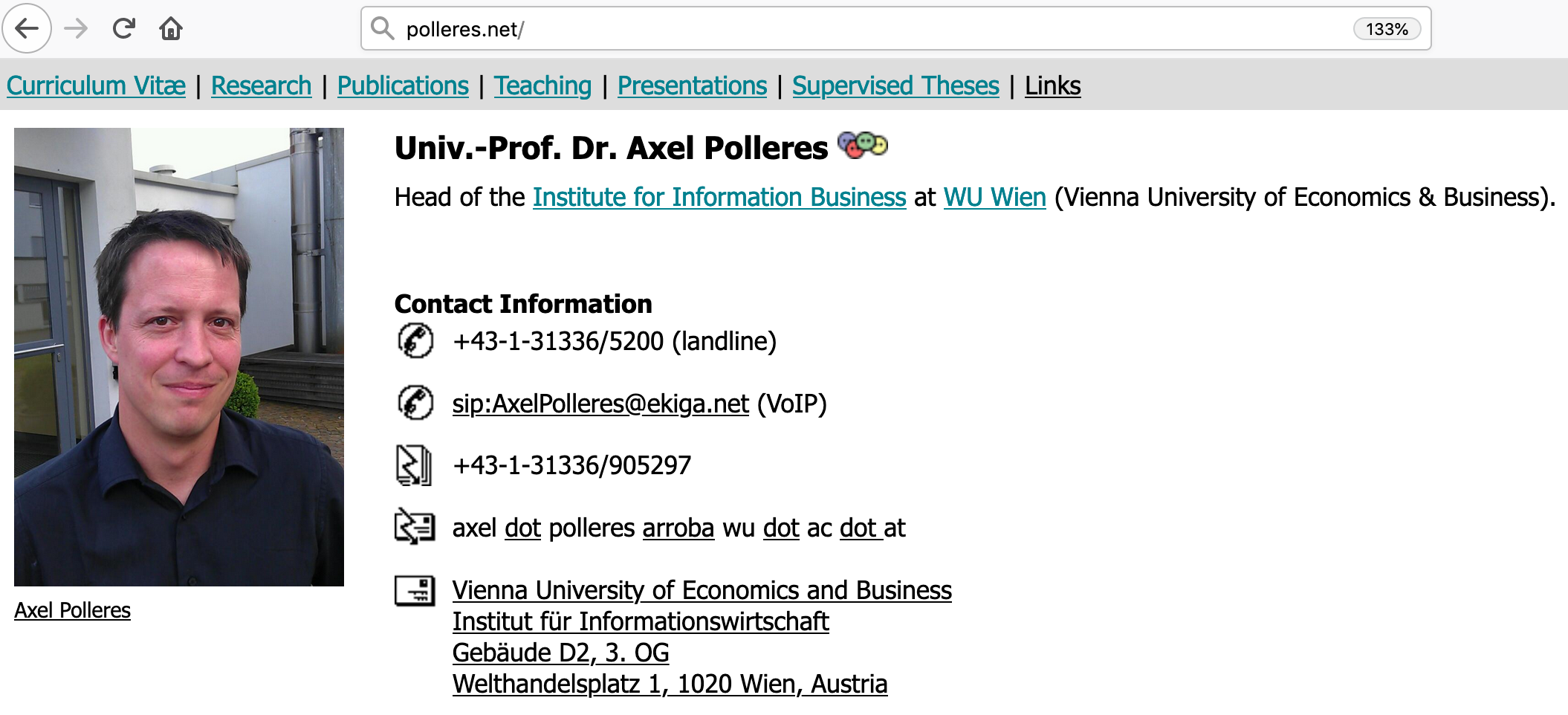 isA
http://xmlns.com/foaf/0.1/Person
http://xmlns.com/foaf/0.1/workplaceHomepage
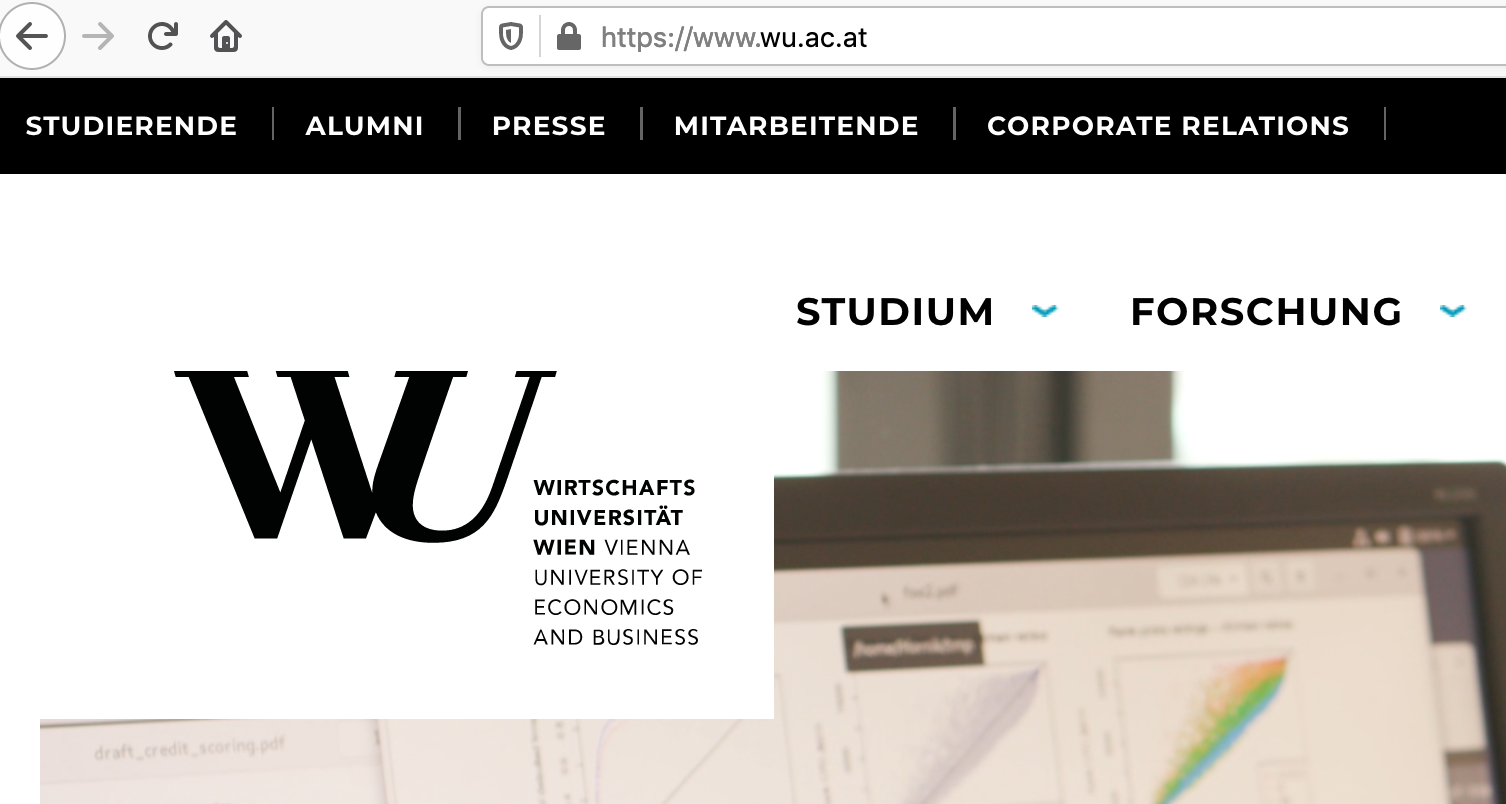 RDF uses URIs for the links to define their Semantics, i.e.,
when you look up these links, you can find out what http://xmlns.com/foaf/0.1/workplaceHomepage 
means!

You find such RDF links on my Homepage!
Click on              on http://polleres.net
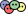 Page 4
RDF Triple:
A triple of URLs



…  can be seen as an edge in a Graph:
<http://www.polleres.net#me> <http://xmlns.com/foaf/0.1/workplaceHomepage> <http://www.wu.ac.at> .
workplaceHomepage
www.wu.ac.at
polleres.net#me
Page 5
RDF vocabularies 1/2:
Vocabularies (collections of URIs to define meaning for Links) are identified by a common URI prefix:

The 
	RDF Core (rdf: http://www.w3.org/1999/02/22-rdf-syntax-ns#) and 
	RDFS Schema (rdfs: http://www.w3.org/2000/01/rdf-schema#) 
vocabularies define basic meaning for relations such as is-A, subclasses/subproperties, (human-readable) labels, 
etc. according to the RDF specification:

Important URIs that used for links (in many KGs):
http://www.w3.org/1999/02/22-rdf-syntax-ns#type  (or short rdf:type)
http://www.w3.org/2000/01/rdf-schema#label (or short rdfs:label)
http://www.w3.org/2000/01/rdf-schema#subPropertyOf (or short rdfs:subClassOf)
http://www.w3.org/2000/01/rdf-schema#subClassOf (or short rdfs:subPropertyOf)
http://www.w3.org/2000/01/rdf-schema#domain  (or short rdfs:domain)
http://www.w3.org/2000/01/rdf-schema#range  (or short rdfs:range)
Page 6
RDF vocabularies 2/2:
Other vocabularies:
foaf: Prefix: http://xmlns.com/foaf/0.1/ … The "Friend-of-a-friend' vocabulary models common properties of and classses relating to Persons and social relationships. E.g.:
Properties:
name
nickname
workplaceHomepage
knows

Classes:
Agent
Person
Document
Image 
schema: Prefix: http://schema.org/ …
Classes and properties important for search engines
(founded by Google, Microsoft, Yahoo and Yandex)
or domain/KG-specific vocabularies, eg.
dbo:   (DBpedia Ontology)
wd:, wdt: (Wikidata entities and properties)
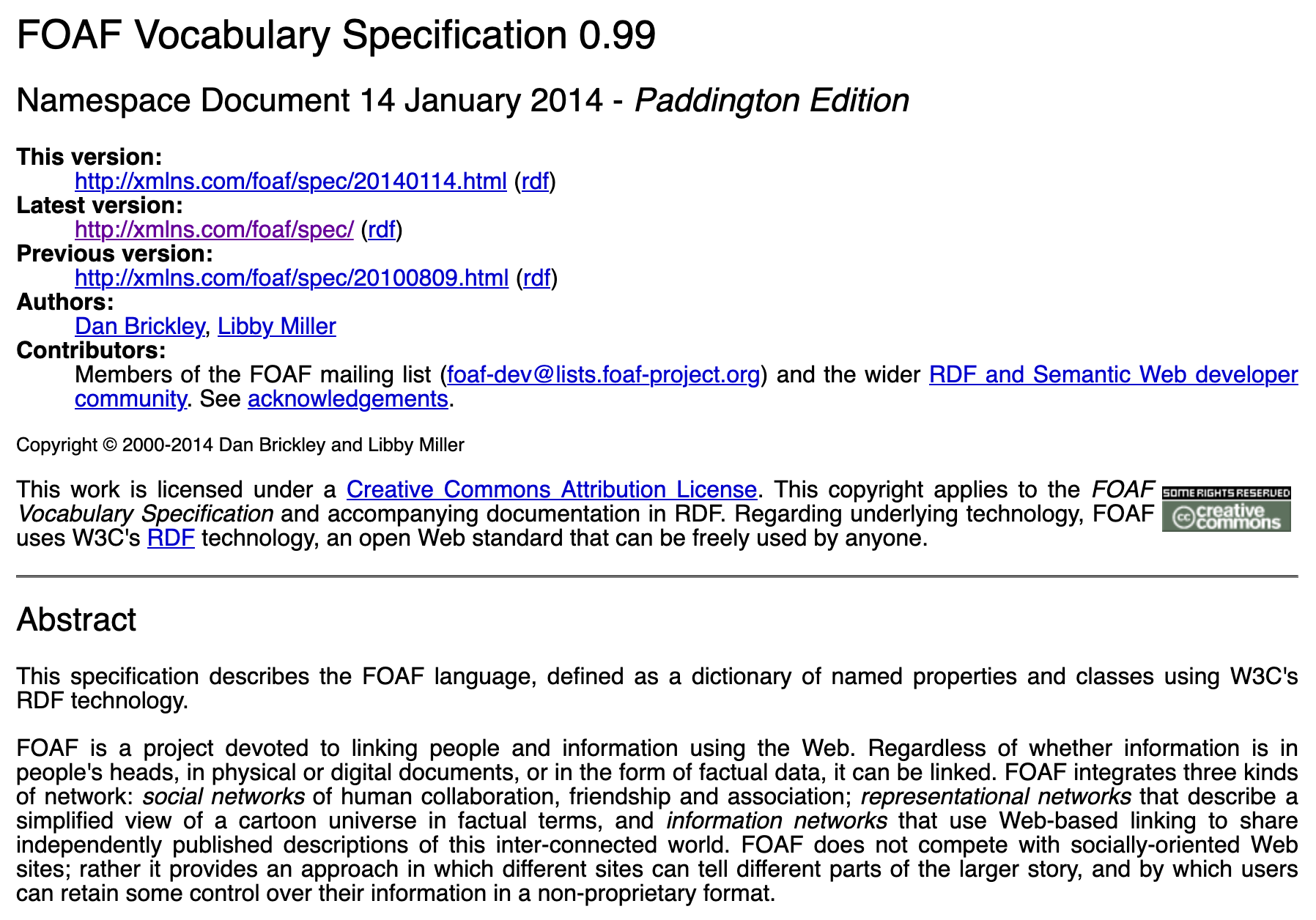 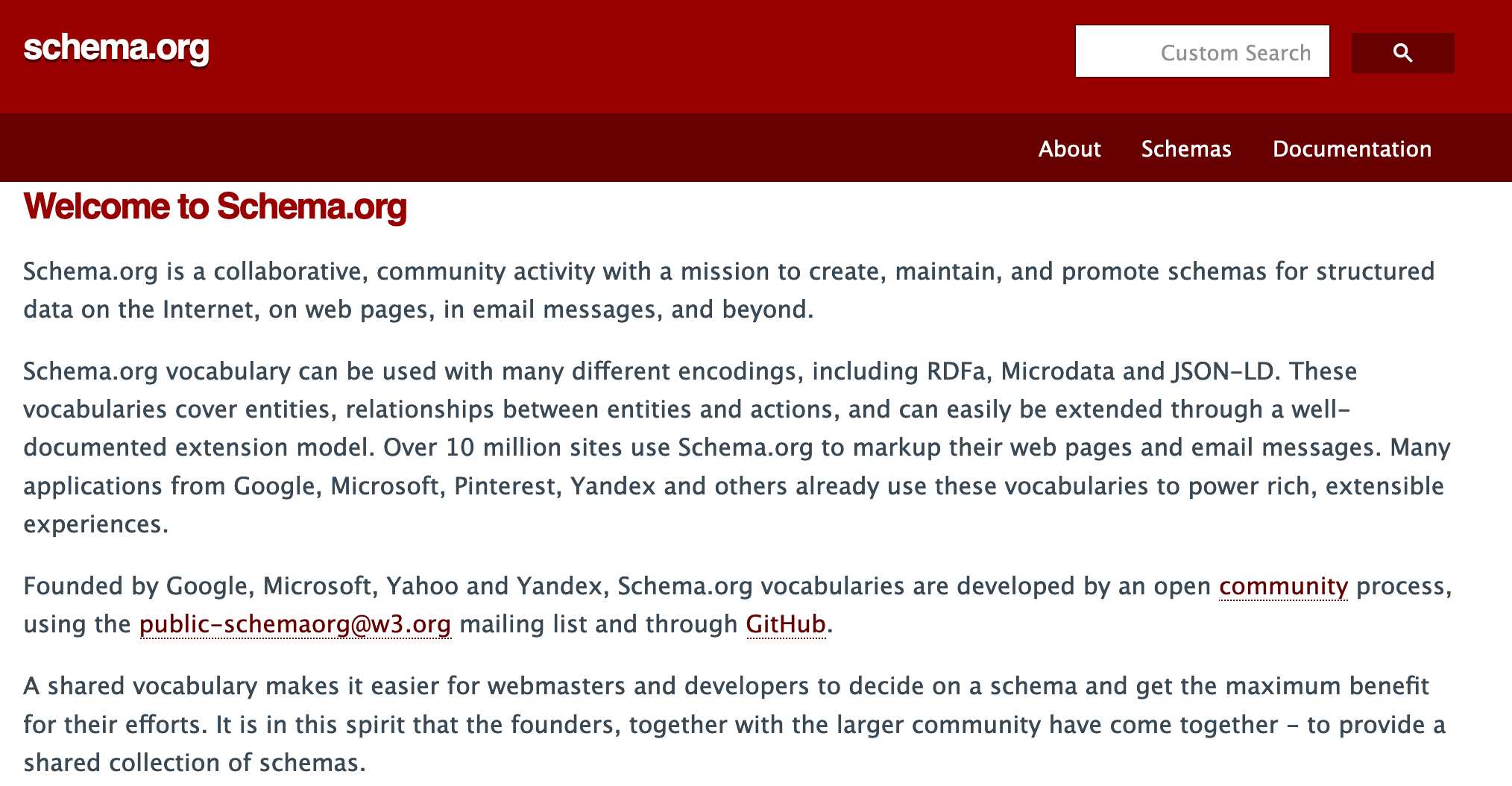 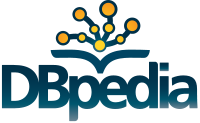 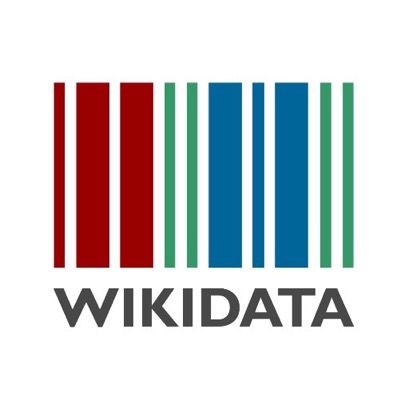 Page 7
RDF Syntaxes – A simple RDF file:
simple1.nt in NTriples  Syntax :

<http://www.example.org/klaus> <http://xmlns.com/foaf/0.1/knows> <http://www.example.org/karl> .
<http://www.example.org/klaus> <http://xmlns.com/foaf/0.1/nickname> "Niki" .
<http://www.example.org/alice> <http://xmlns.com/foaf/0.1/knows> <http://www.example.org/bob> .
<http://www.example.org/alice> <http://xmlns.com/foaf/0.1/knows> <http://www.example.org/karl> .
<http://www.example.org/alice> <http://xmlns.com/foaf/0.1/name> "Alice Wonderland" .
<http://www.example.org/karl> <http://xmlns.com/foaf/0.1/name> "Karl Mustermann" .
<http://www.example.org/karl> <http://xmlns.com/foaf/0.1/knows> <http://www.example.org/joan> .
<http://www.example.org/bob> <http://xmlns.com/foaf/0.1/name> "Robert Mustermann" .
<http://www.example.org/bob> <http://xmlns.com/foaf/0.1/nickname> "Bobby" .
Page 8
RDF Syntaxes – A simple RDF file:
simple1.ttl in Turtle (Terse RDF Language)  Syntax is a bit more readable:

# using the FOAF vocabulary, see http://xmlns.com/foaf/spec/
@prefix : <http://www.example.org/> .
@prefix foaf: <http://xmlns.com/foaf/0.1/>.

:klaus foaf:knows :karl .
:klaus foaf:nickname "Niki".
:alice foaf:knows :bob .
:alice foaf:knows :karl .
:alice foaf:name "Alice Wonderland" .
:karl foaf:name "Karl Mustermann" .
:karl foaf:knows :joan.
:bob foaf:name "Robert Mustermann" . 
:bob foaf:nickname "Bobby" .
Page 9
RDF Syntaxes – A simple RDF file:
simple1.ttl in Turtle (Terse RDF Language)  Syntax is a bit more readable – 

Turtle Syntax also allows some shortcuts to group Triples with common subjects:

# using the FOAF vocabulary, see http://xmlns.com/foaf/spec/
@prefix : <http://www.example.org/> .
@prefix foaf: <http://xmlns.com/foaf/0.1/>.

:klaus foaf:knows :karl ; 
       foaf:nickname "Niki".
:alice foaf:knows :bob , :karl ; foaf:name "Alice Wonderland" .
:karl foaf:name "Karl Mustermann" ; foaf:knows :joan.
:bob foaf:name "Robert Mustermann" ; foaf:nickname "Bobby" .
Note: We will need Turtle Syntax for querying RDF data!
Page 10
Standards have lead to big open KGs…
… some of which availabe on the Web
… queryable via SPARQL endpoints!







plus useful convenience tools:
http://prefix.cc/ … find out common URI prefixes for formulating queries
http://yasgui.triply.cc/ … really nice frontend for querying SPARQL endpoints, e.g. DBpedia
https://query.wikidata.org/ … really nice frontend specifically for querying Wikidata
Plus tons of APIs (e.g. Python, R packages, etc.)
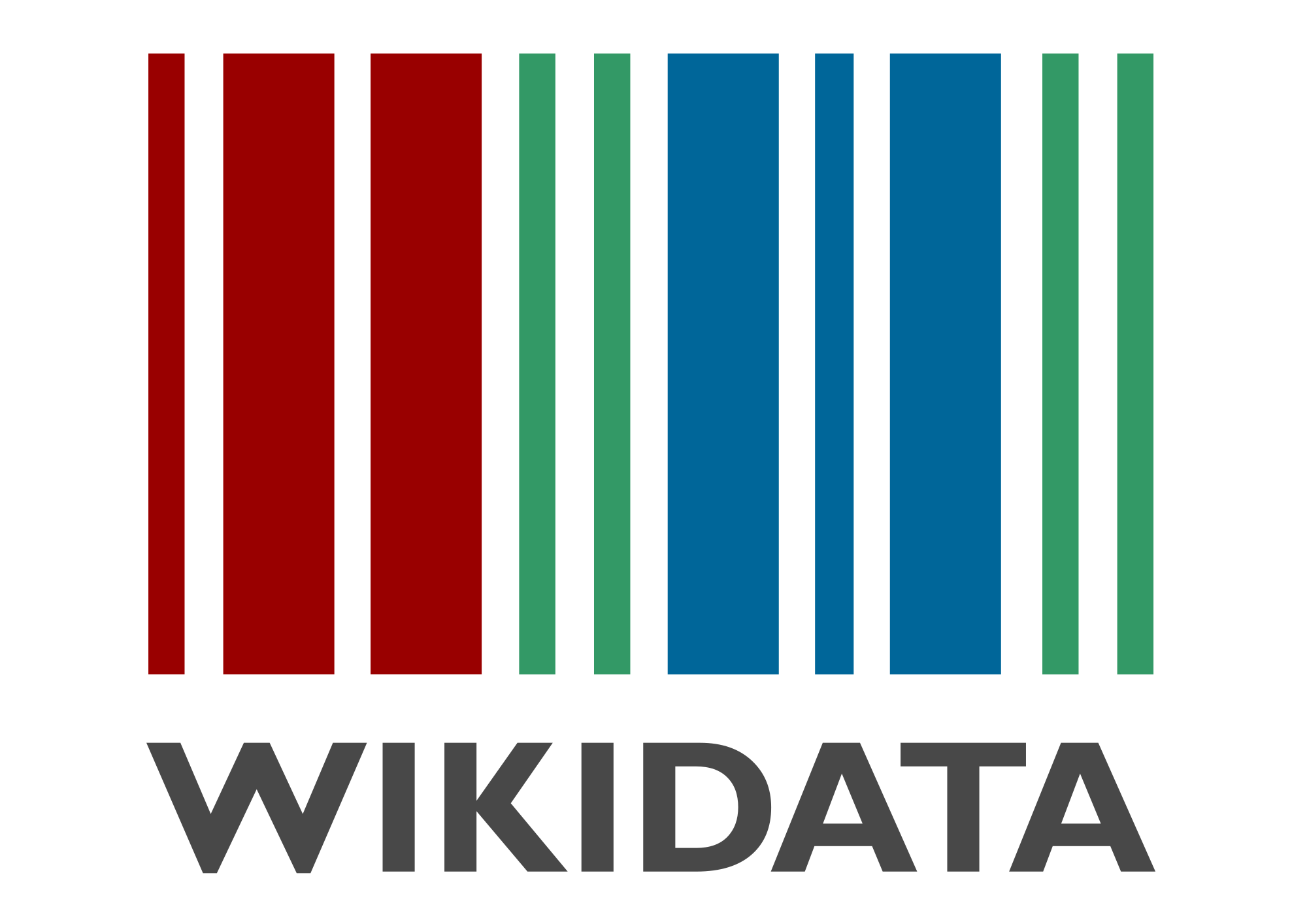 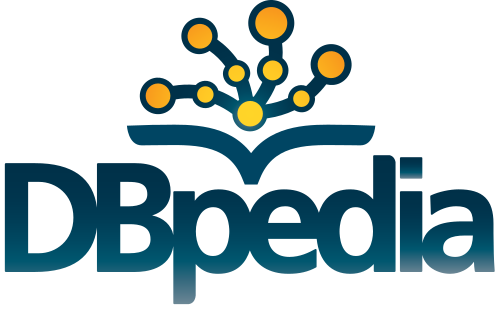 1,101,215,718 triples/edges     	13,602,048,837 triples/edges
Page 11
Standards have lead to big open KGs…… plus (even bigger?) closed KGs
… plus growing interest of Enterprises in KGs
Success stories of mainly monolithic (but huge) Knowledge Graphs rather than a network of Linked small KGs:
https://www.slideshare.net/Frank.van.Harmelen/adoption-of-knowledge-graphs-late-2019
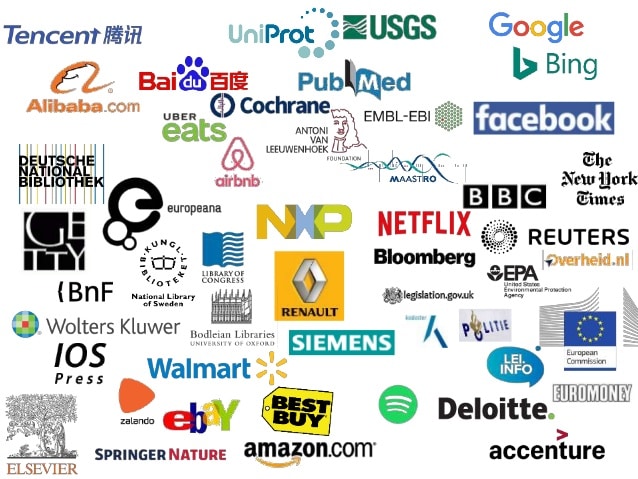 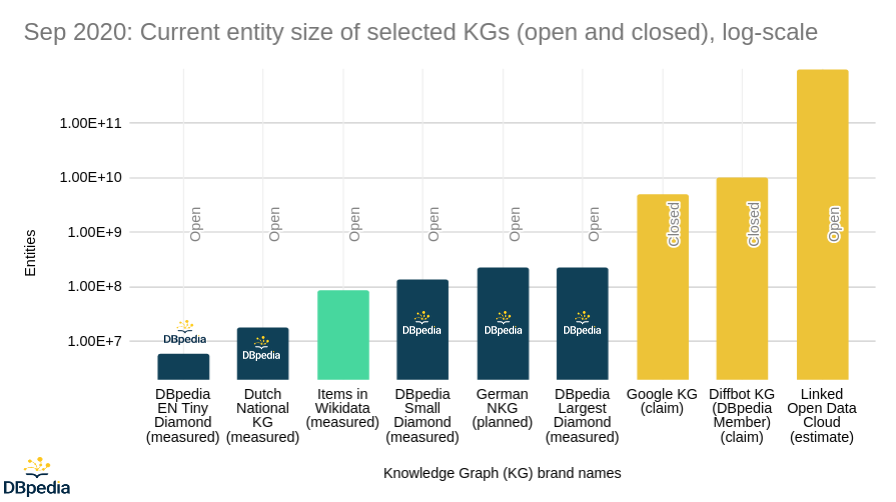 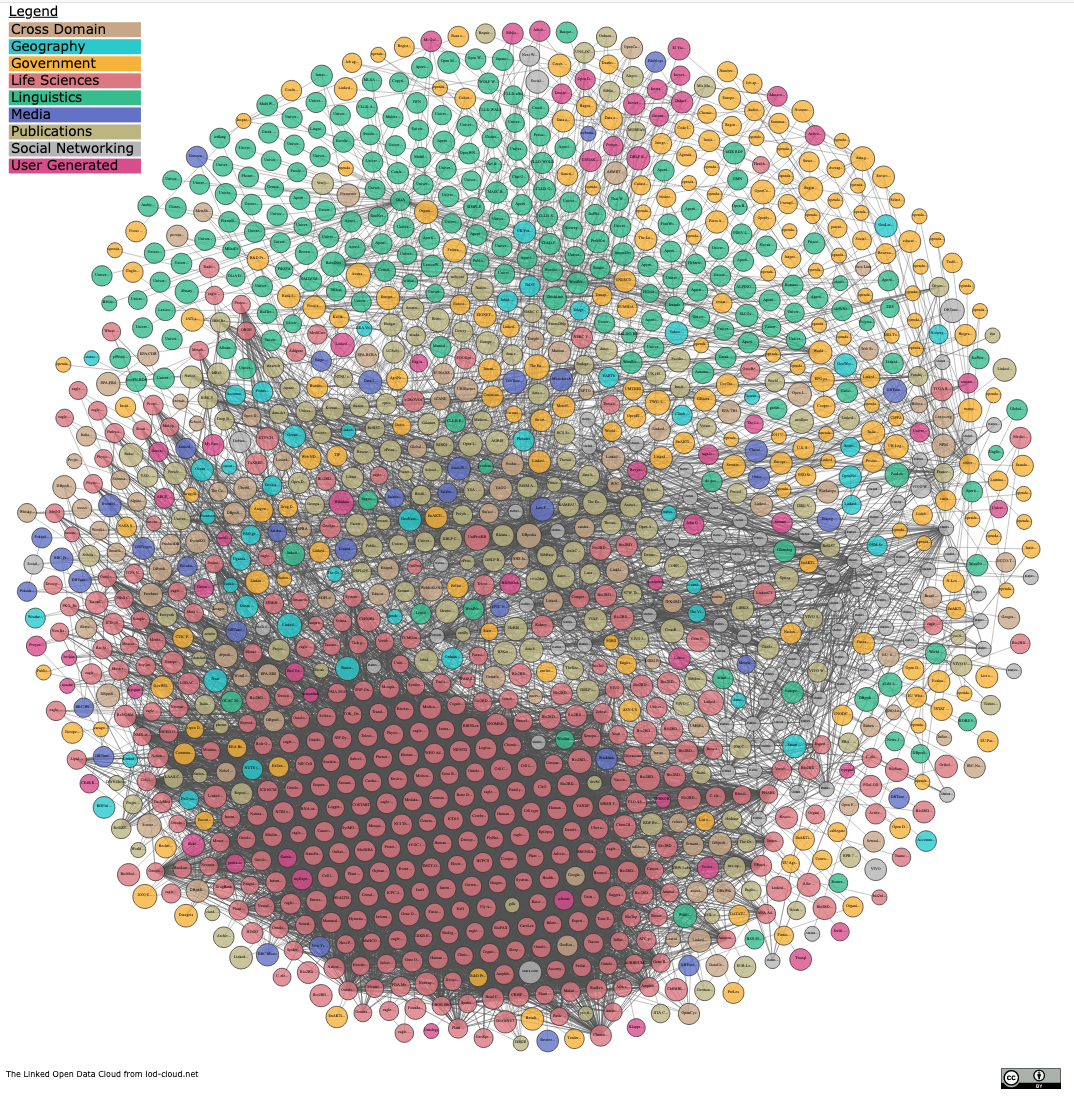 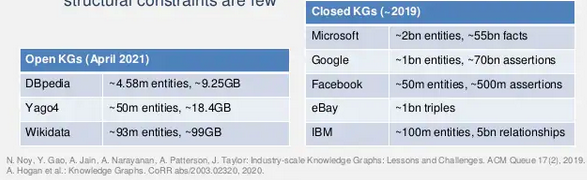 https://www.dbpedia.org 2021
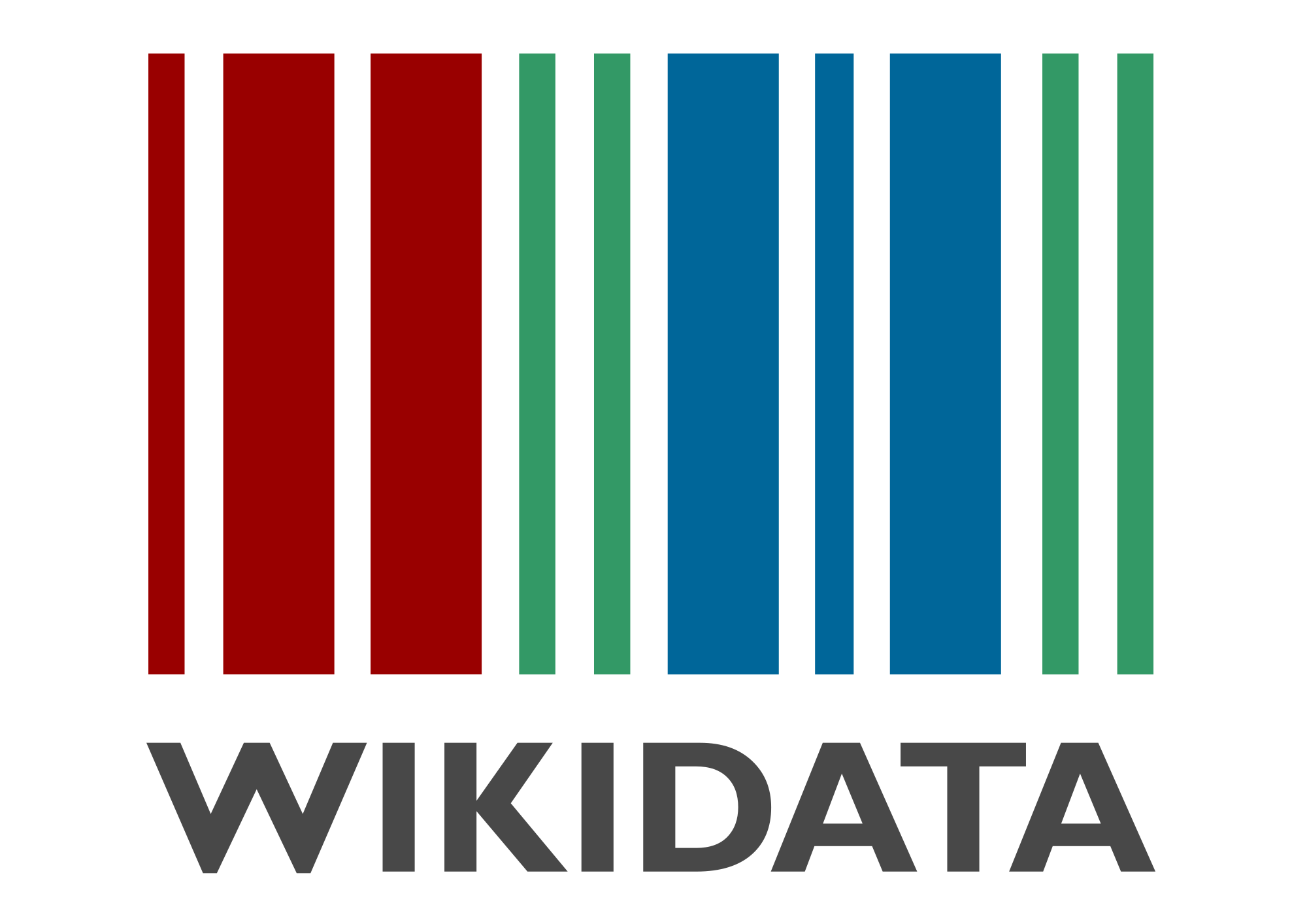 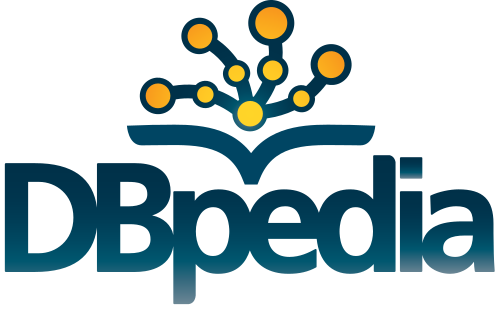 Page 12
[Speaker Notes: https://www.slideshare.net/Frank.van.Harmelen/adoption-of-knowledge-graphs-late-2019]
How do we query these KGs in practice?
… SPARQL!
Page 13
RDF used in practice on the Web:DBpedia - a "Database-version" of Wikipedia:
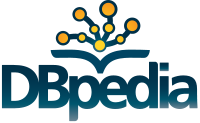 E.g. from
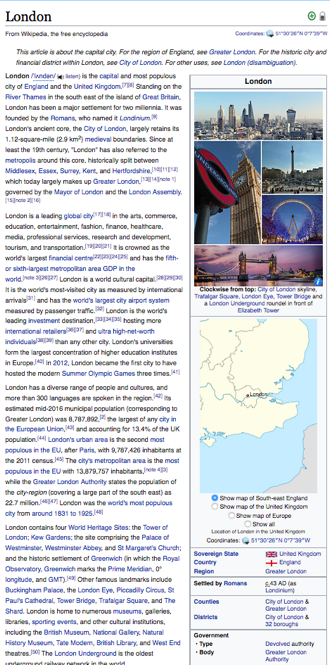 One of the central datasets of the Linked Open Data-Cloud
RDF extracted from Wikipedia-Infoboxes
You can use a language called SPARQL endpoint (roughly: SQL for RDF) to do structured queries over RDF: 
„Cities in the UK with more than 1M population“:
Structured queries (SPARQL):
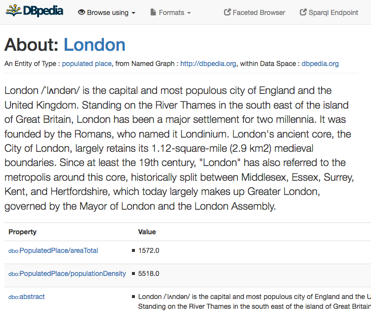 http://yasgui.org/short/UVOyhX8ft
PREFIX : <http://dbpedia.org/resource/>
PREFIX dbo: <http://dbpedia.org/ontology/>
PREFIX yago: <http://dbpedia.org/class/yago/>

SELECT DISTINCT ?city ?pop WHERE { 
   ?city a yago:City108524735 . 
   ?city dbo:country :United_Kingdom.
   ?city dbo:populationTotal ?pop 

   FILTER ( ?pop > 1000000 )
}
https://en.wikipedia.org/wiki/London
http://dbpedia.org/resource/London
Automatic Exctractors
Page 14
RDF used in practice on the Web:Another Open Knowledge Graph: Wikidata
slightly different idea than DBpedia:
a Wikimedia foundation project itself
put simply: "replace factual data within Wikipedia by a (graph) Database"

Wikidata can also be queried as RDF with SPARQL!
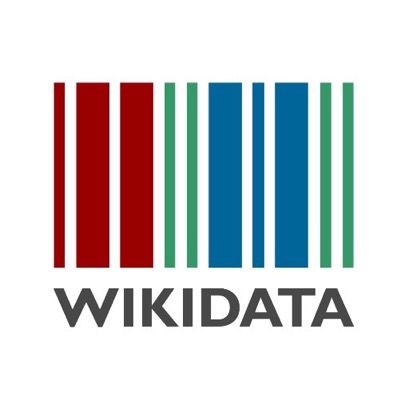 Page 15
Let's learn some SPARQL with Wikidata
“Simple” surface query:
	Which cities in the UK have more than 1M people?








What’s this?
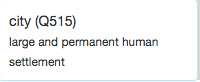 SELECT DISTINCT ?city WHERE { 
	?city wdt:P31/wdt:P279* wd:Q515.
 	?city wdt:P1082 ?population .
 	?city wdt:P17 wd:Q38 .
 	FILTER (?population > 1000000) }
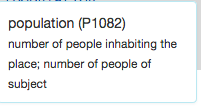 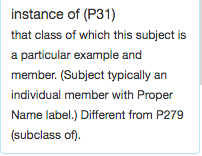 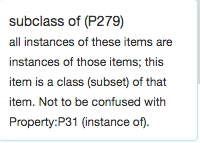 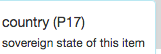 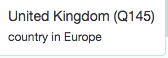 Page 16
Let's learn some SPARQL with Wikidata
You can try out the queries on http://query.wikidata.org/

	https://www.wikidata.org/entity/Q41176 (wd:Q41176) …   Building 	http://www.wikidata.org/prop/direct/P31 (wdt:P31) …   instanceOf


Triple Patterns (TPs): Try this query for 

"Give me 10 buildings"

	 https://w.wiki/4TAP
Page 17
Let's learn some SPARQL with Wikidata
You can try out the queries on http://query.wikidata.org/

	https://www.wikidata.org/entity/Q41176 (wd:Q41176) …   Building 	http://www.wikidata.org/prop/direct/P31 (wdt:P31) …   instanceOf


Basic Graph patterns (BGPs): "Join" between edges/triples:

"Give me 10 buildings in Austria"

	 https://w.wiki/4TAY
Page 18
Let's learn some SPARQL with wikidata
You can try out the queries on http://query.wikidata.org/

	https://www.wikidata.org/entity/Q41176 (wd:Q41176) …   Building 	http://www.wikidata.org/prop/direct/P31 (wdt:P31) …   instanceOf


UNION between patterns:

Try this query for "Give me 10 buildings in Austria or Germany"

	 https://w.wiki/4TAf
Page 19
Let's learn some SPARQL with wikidata
You can try out the queries on http://query.wikidata.org/

	https://www.wikidata.org/entity/Q41176 (wd:Q41176) …   Building 	http://www.wikidata.org/prop/direct/P31 (wdt:P31) …   instanceOf


FILTERs (similar to WHERE conditions in SQL):

"Give me the German labels of 10 buildings in Austria or Germany"

	 https://w.wiki/4TAk
Page 20
Let's learn some SPARQL with wikidata
You can try out the queries on http://query.wikidata.org/

	https://www.wikidata.org/entity/Q41176 (wd:Q41176) …   Building 	http://www.wikidata.org/prop/direct/P31 (wdt:P31) …   instanceOf


OPTIONAL  (similar to OUTER JOIN in SQL):

"Give me the German labels of 10 buildings in Austria  and their architect (if available)"

	 https://w.wiki/4TAn
Page 21
Full details of SPARQL and many more examples:
https://www.w3.org/TR/sparql11-query/

Supported by various modern graph databases.
Page 22
What I've planned for today:
Part 1:
Interlude
Practical tutorial on querying Open KGs with SPARQL
(some) Challenges/limitations of SPARQL over public endpoints
Part 2:
Serve and query KGs for local processing – HDT
Addressing the SPARQL endpoint bottleneck – where are we?
Linked Data Fragments
Smart-KG
Wise-KG
Page 23
Challenge 1: Often, you also need to deal with contextualized information
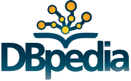 E.g. from
Doesn’t work!
„Cities in the Italy with more than 1M population“:
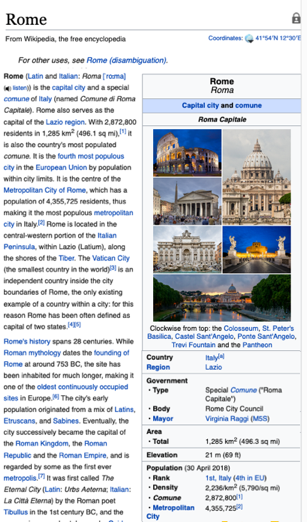 Structured queries (SPARQL):
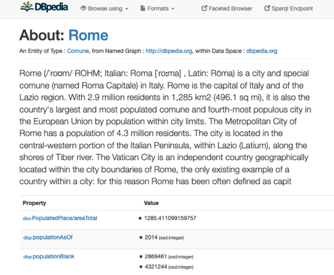 http://yasgui.org/short/UVOyhX8ft
https://en.wikipedia.org/wiki/Rome
PREFIX : <http://dbpedia.org/resource/>
PREFIX dbo: <http://dbpedia.org/ontology/>
PREFIX yago: <http://dbpedia.org/class/yago/>

SELECT DISTINCT ?city ?pop WHERE { 
   ?city a yago:City108524735 . 
   ?city dbo:country :Italy.
   ?city dbo:populationTotal ?pop 

   FILTER ( ?pop > 1000000 )
}
http://dbpedia.org/resource/Rome
Automatic Exctractors
Page 24
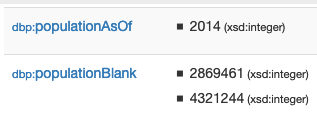 Challenge 1: Wikidata as RDF … In Wikidata even context information can be queried by SPARQL
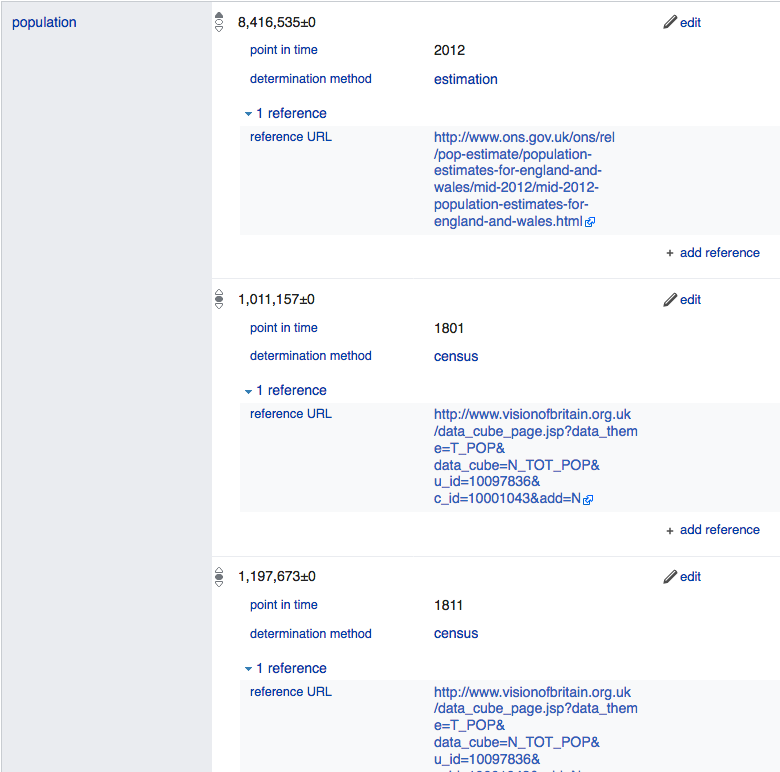 However, Wikidata has more complex  info: (temporal context, provenance,…) 
Rome:
https://www.wikidata.org/wiki/Q220
… Can I query that with SPARQL?
Yes!
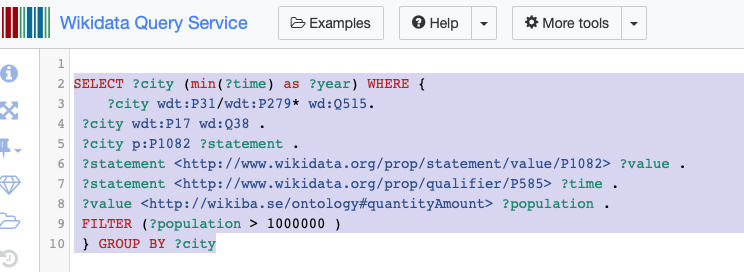 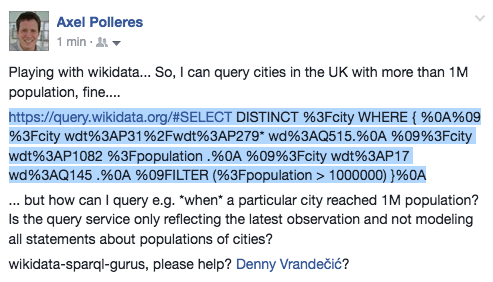 https://w.wiki/4rs
Page 25
[Speaker Notes: Not so easy, despite it’s Linked Data… no “common semantics by names”? And as far as I know in the Linked Data realm this is the exception, not the rule…]
Challenge 1: Contextualized information in RDF
no standard as of yet. State of affairs:
Wikidata has its own proprietary extension (cf. last slide)
Alternative representations/engines involve Property Graphs
ongoing work: RDF*/SPARQL* community group
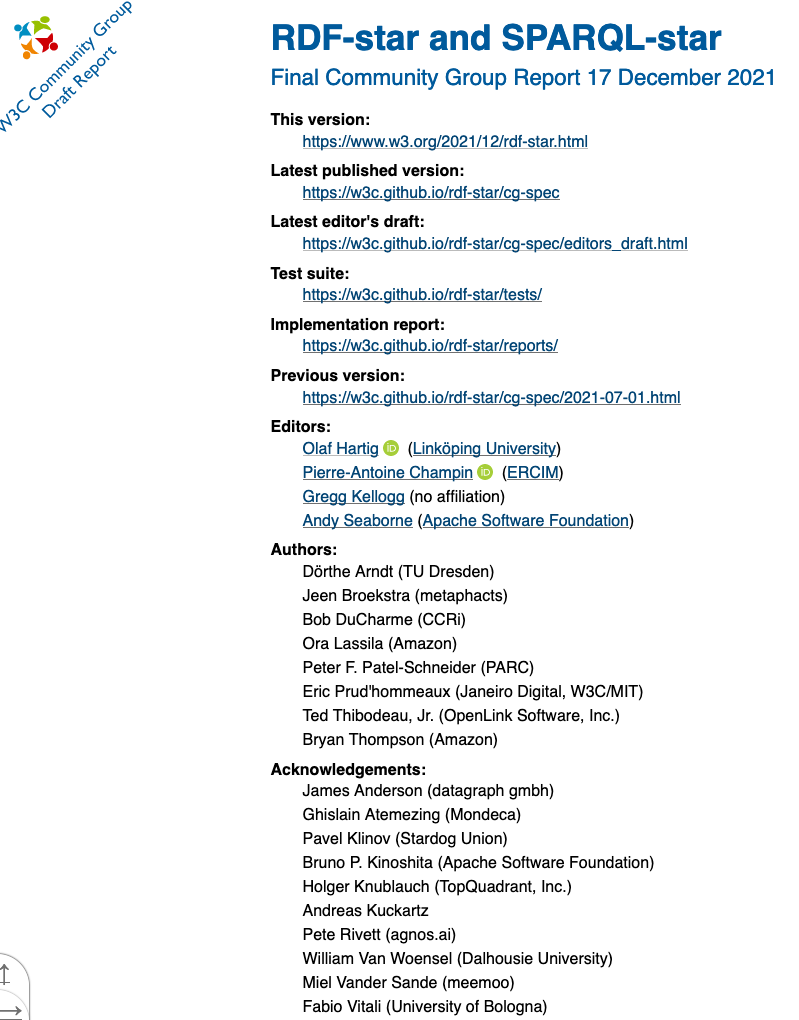 Italy
Rome
capitalOf
Q38
Q220
Q5119

type: capitalOf
added: 2019-06-12
author: @Bob
validityrFrom: 1861
Name: Italy
Type: Country
added: 2019-06-11
author: @Chalrlie
Name: Rome
Type: City
added: 2019-06-11
author: @Alice
Page 26
Challenge 2: Path queries
While it is possible to do path queries in SPARQL via property path expressions, it is still not possible to return paths in SPARQL1.1:
i.e.: what is the (shortest) path ?Path connecting ?city and wd:Q515?
SELECT DISTINCT ?city ?Path WHERE { 
	?city wdt:P31/wdt:P279* wd:Q515.
 	?city wdt:P1082 ?population .
 	?city wdt:P17 wd:Q38 .
 	FILTER (?population > 1000000) }
Page 27
Challenge 2: Path queries – prototype solution
Common problem in graphs, not doable with SPARQL, but with extensions [1]:
“Give me the (k) shortest paths between two nodes?”
Dataset 2
Dataset 1
E
:a :p :b. 
:b :p :d, :e.
:c :p :b, :d.
:d :p :e.
:e :p :c.
B
C
A
D
rdf2hdt.sh -rdftype turtle testgraph.ttl testgraph.hdt

hdtsparql.sh testgraph.hdt "PREFIX ppf: <java:at.ac.wu.arqext.path.>
                            SELECT * WHERE{ ?path ppf:topk (:a :d 2) }"
k=2
We solved this by extending SPARQL [1] with bidirectional BFS over HDT
Open research question(s): e.g. But how to do this effectively in a Federated setting?
https://bitbucket.org/vadim_savenkov/topk-pfn/
1. Vadim Savenkov, Qaiser Mehmood, Jürgen Umbrich, and Axel Polleres. Counting to k, or how SPARQL 1.1 could be efficiently enhanced with top k shortest path queries. In 13th International Conference on Semantic Systems (SEMANTiCS), pages 97--103, Amsterdam, the Netherlands, September 2017. ACM. [ .pdf ]
Page 28
Challenge 3: Scalability of SPARQL endpoints?
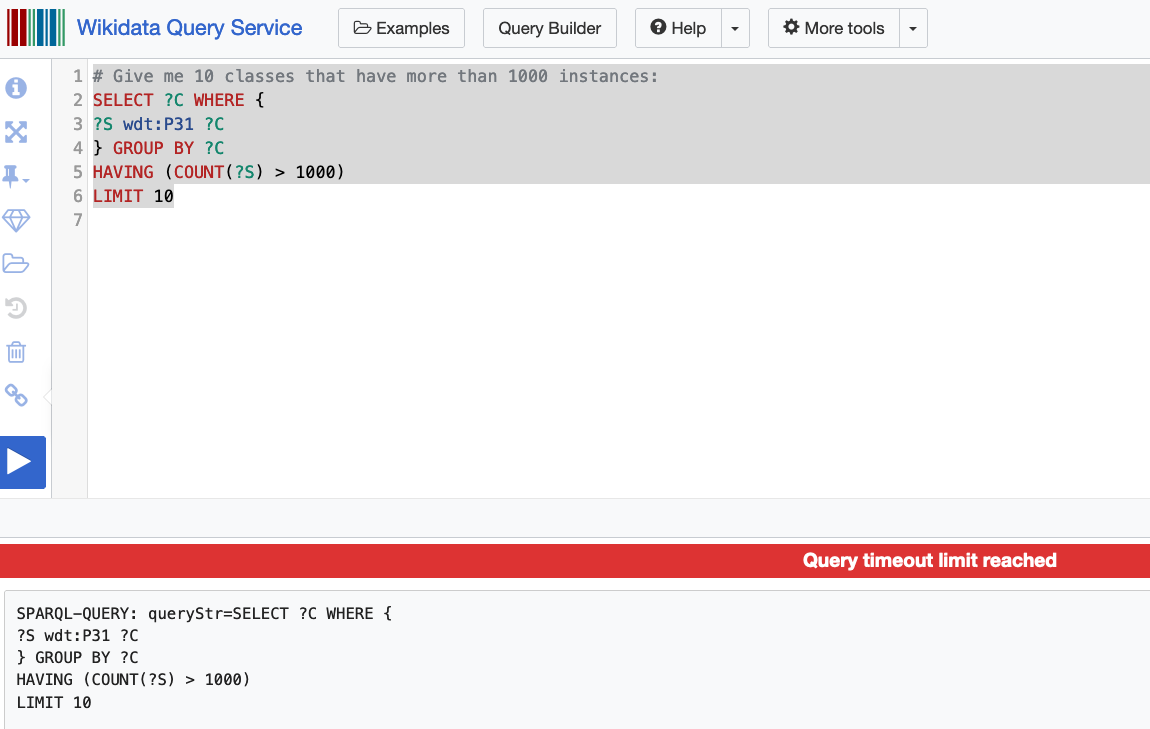 Challenge 3.1: serve complex/long runnign queries to single users
Challenge 3.2: serve many queries to many users concurrently
https://w.wiki/4mTj
more on that in Part 2
Page 29
Challenge 4: Reasoning and Inconsistencies
A lot of work has been done in the past on (deductive reasoning over KGs) in particular to retrieve implicit answers through
exploiting the OWL and RDFS semantics. 
… e.g. by query rewriting or materialisation.

Howewer: 
existing KGs are inconsistent
some important KGs don't use OWL and RDFS
Page 30
Challenge 4: Reasoning and Inconsistencies
Existing KGs aren’t consistent   [1]
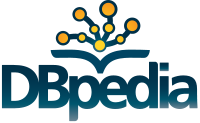 E.g.
Dbpedia Ontology:
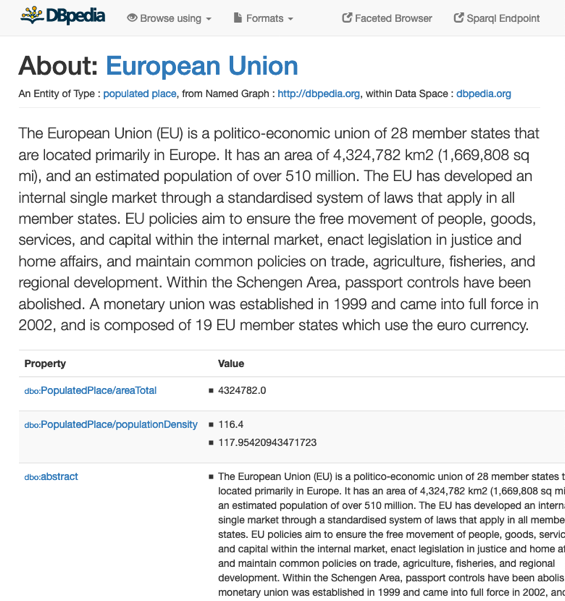 dbo:Agent owl:disjointWith dbo:Place.
dbo:Country rdfs:subClassOf dbo:Place. 

dbo:Organisation rdfs:subClassOf dbo:Agent.
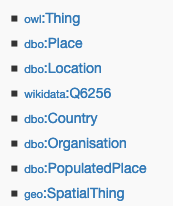 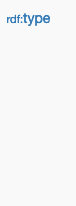 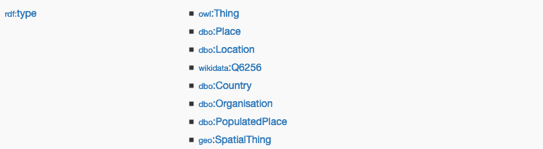 Stefan Bischof, Markus Krötzsch, Axel Polleres, and Sebastian Rudolph. Schema-agnostic query rewriting in SPARQL 1.1. In Proceedings of the 13th International Semantic Web Conference (ISWC 2014), Lecture Notes in Computer Science (LNCS). Springer, October 2014. [ .pdf ]
Page 31
Challenge 4: Reasoning and Inconsistencies
important KGs don't use OWL and RDFS
Wikidata!
use "somewhat similar" properties:
wdt:P31 ~ rdf:type
wdt:P279 ~ rdfs:subClassOf
SELECT DISTINCT ?city ?Path WHERE { 
	?city wdt:P31/wdt:P279* wd:Q515.
 	?city wdt:P1082 ?population .
 	?city wdt:P17 wd:Q38 .
 	FILTER (?population > 1000000) }
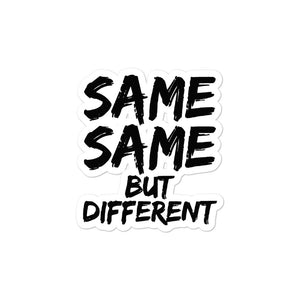 Page 32